Trastornos Musculo Esqueléticos (TME)
Comprenden las patologías del sistema osteoarticular incluyendo los nervios y vasos. Pueden provocar desde pequeñas molestias hasta dolor y parestesias incapacitantes para la actividad laboral habitual.
Las localizaciones mas frecuentes son espalda, cuello, hombros y miembros superiores. En menor medida también puede afectar las extremidades inferiores, de acuerdo a los factores de riesgo laboral presentes en el
entorno de trabajo.
Generalmente estas lesiones se desarrollan a lo largo del tiempo y suelen tener mas de una causa, tanto laboral
como extra laboral:
• Factores laborales: manipulación manual de cargas, movimientos repetitivos, posturas forzadas, posturas
estáticas mantenidas, vibraciones, entornos fríos de trabajo, trabajo a ritmo elevado e incluso se vinculan a determinados factores de riesgo psicosocial tales como un alto nivel de exigencia en el trabajo o escasa autonomía y la insatisfacción laboral.
• Factores extra laborales: edad, sexo, embarazo, medicamentos, practica de deportes, etc.
ACTIVIDADES RELACIONADAS
Los TME pueden aparecer como resultado de realizar tareas que requieren: esfuerzos repetidos, movimientos rápidos, grandes esfuerzos, compresión localizada, posturas extremas, vibraciones y/o temperaturas bajas o altas
(confort térmico); todas ellas sin haber incluido el tiempo de recuperación o pausas necesarias para evitar que el
tejido corporal llegue al limite de su capacidad sin dañarse.
El esfuerzo que se genera sobre el sistema musculo esquelético de las personas, esta mediado por factores de
riesgo asociados a:
Demandas de trabajo: biomecánicas, fisiológicas, de organización del trabajo y ambientales y tiempo de exposición.
• Características de las personas: rasgos genéticos, características morfológicas, condición física de la persona, condiciones fisiológicas y patológicas (embarazo, medicamentos, secuelas de fracturas, etc.)
• En la medida que el esfuerzo sobre el sistema musculo esquelético, supere las capacidades funcionales y
estructurales, existe la probabilidad de que se genere fatiga (alteración funcional) o una lesión (alteración
estructural).
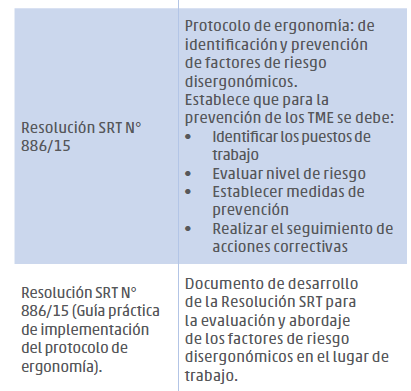 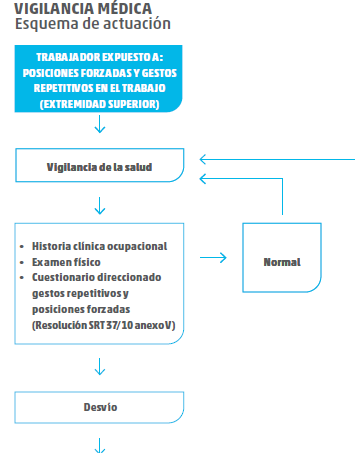 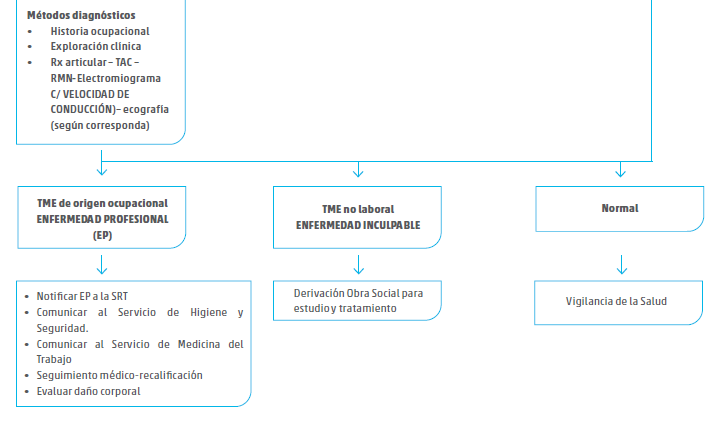